What’s Happening @ YOLIJWAApril 2024 News
Camp Staff
Consider Serving this Summer!

-Week-Long Counselor
-Day Maintenance Helper
-Week-Long Support Staff

Call Camp if interested & available in 2024!
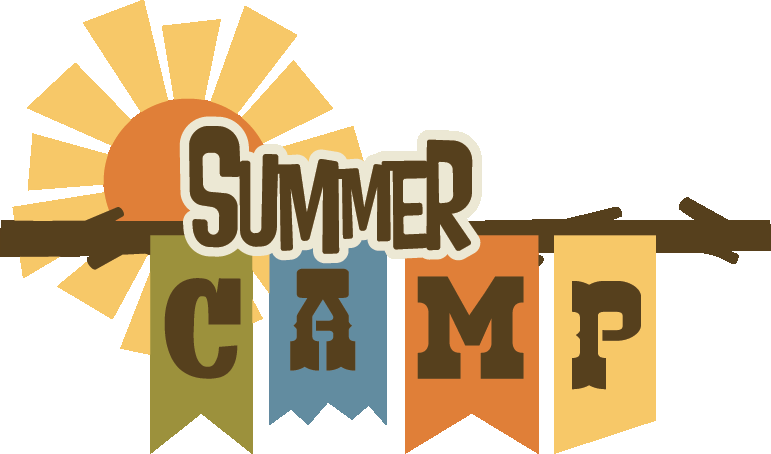 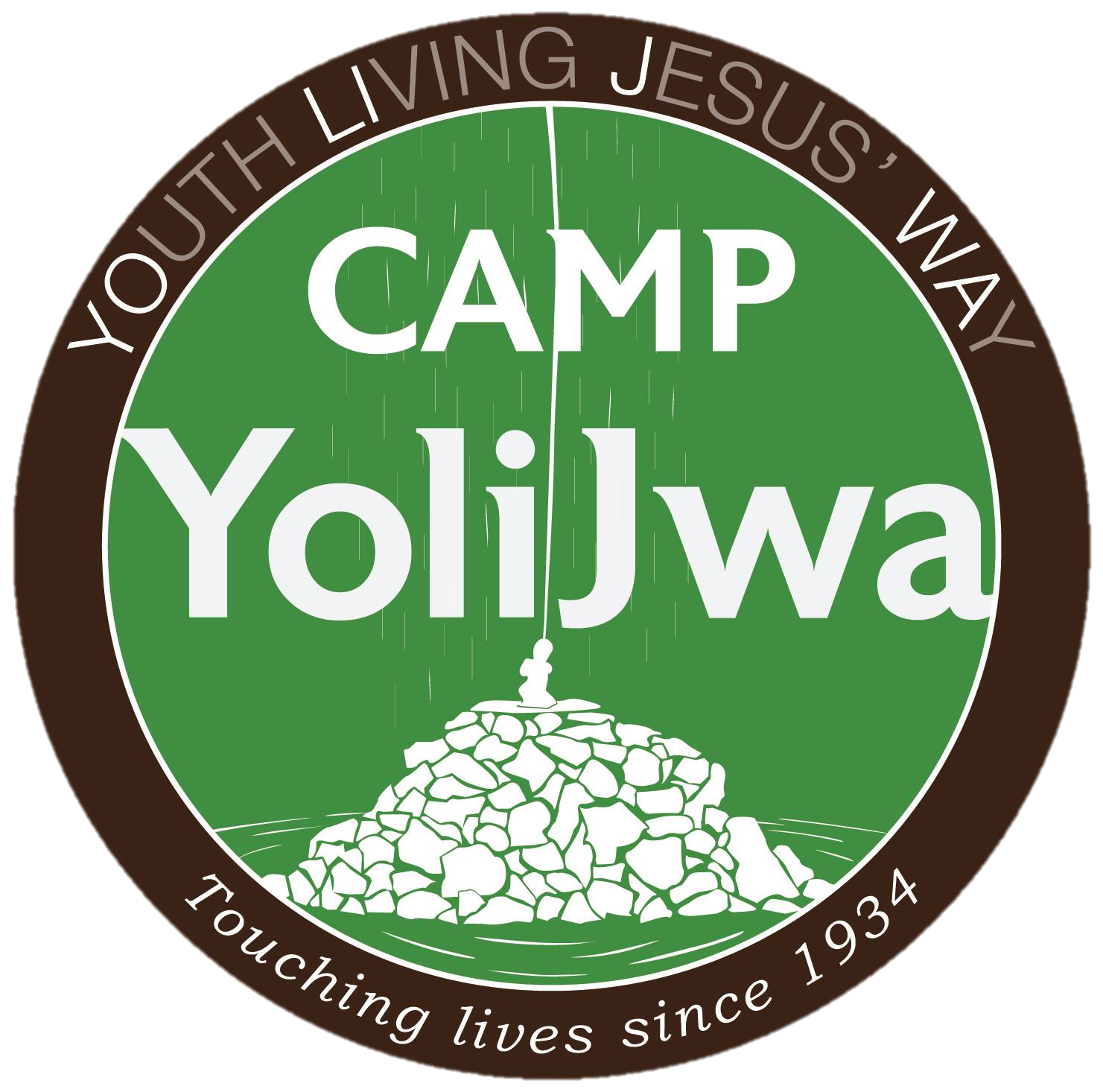 Contact Information
program@campyolijwa.org  717-776-5281
What’s Happening @ YOLIJWAApril 2024 News
Open House Volunteers
Saturday, June 8th
1-5pm


Camp is looking for volunteers to help with Carnival Games!


Take an Hour Shift & Earn a Free BBQ Meal!


Contact Camp for more info!
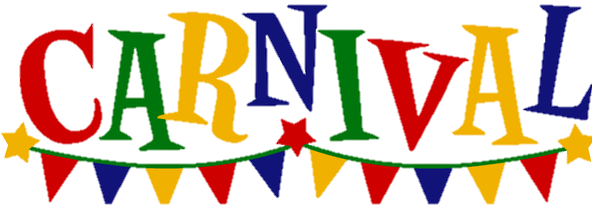 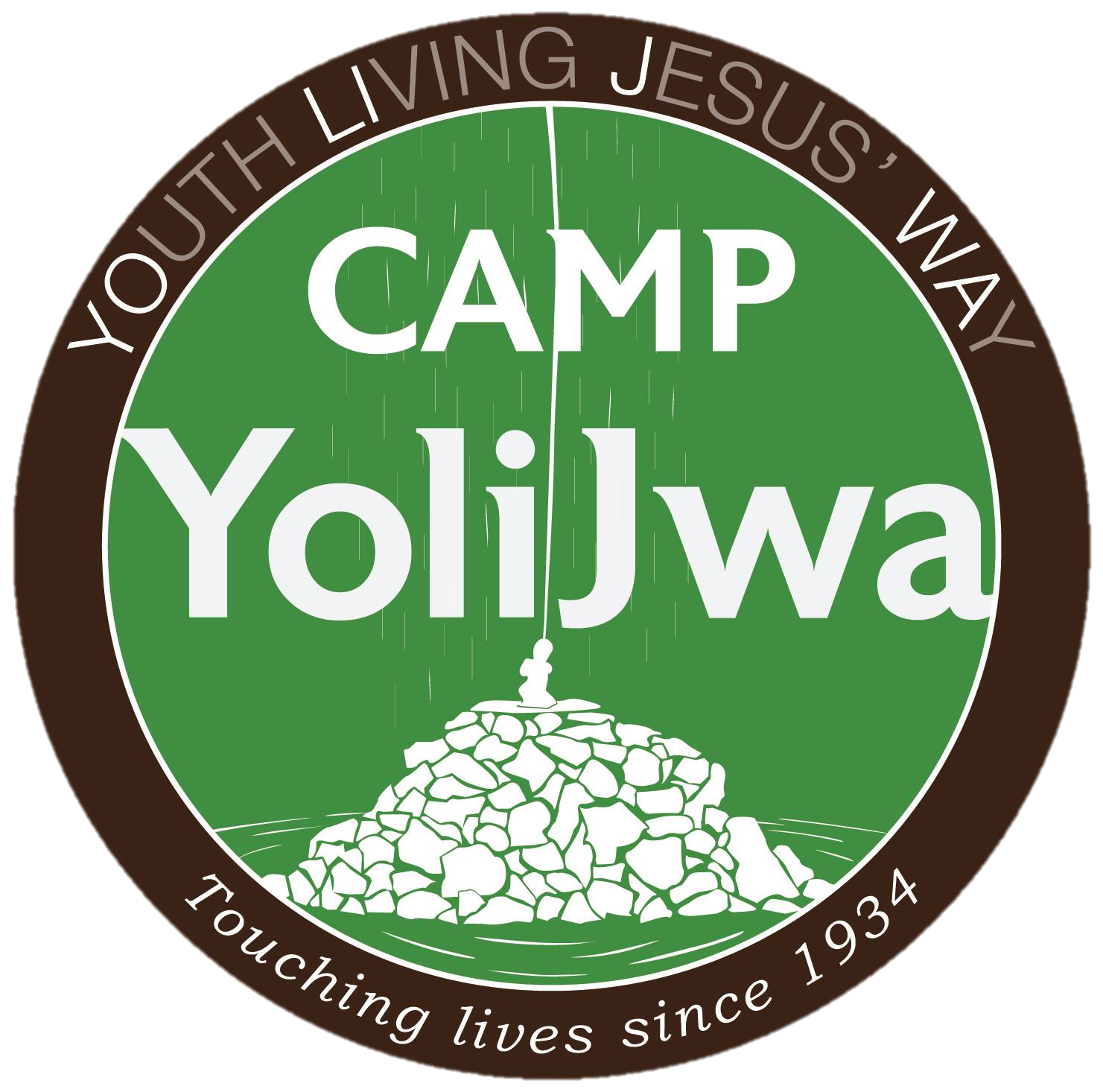 Contact Information
program@campyolijwa.org  717-776-5281
What’s Happening @ YOLIJWAApril 2024 News
Hike ‘N’ Rock
Saturday, May 4th 
Hike 6 miles or rock 4 hours to support the Camp!

Earn up to a free week of 2024 camp when you participate!
More details to come on our website!
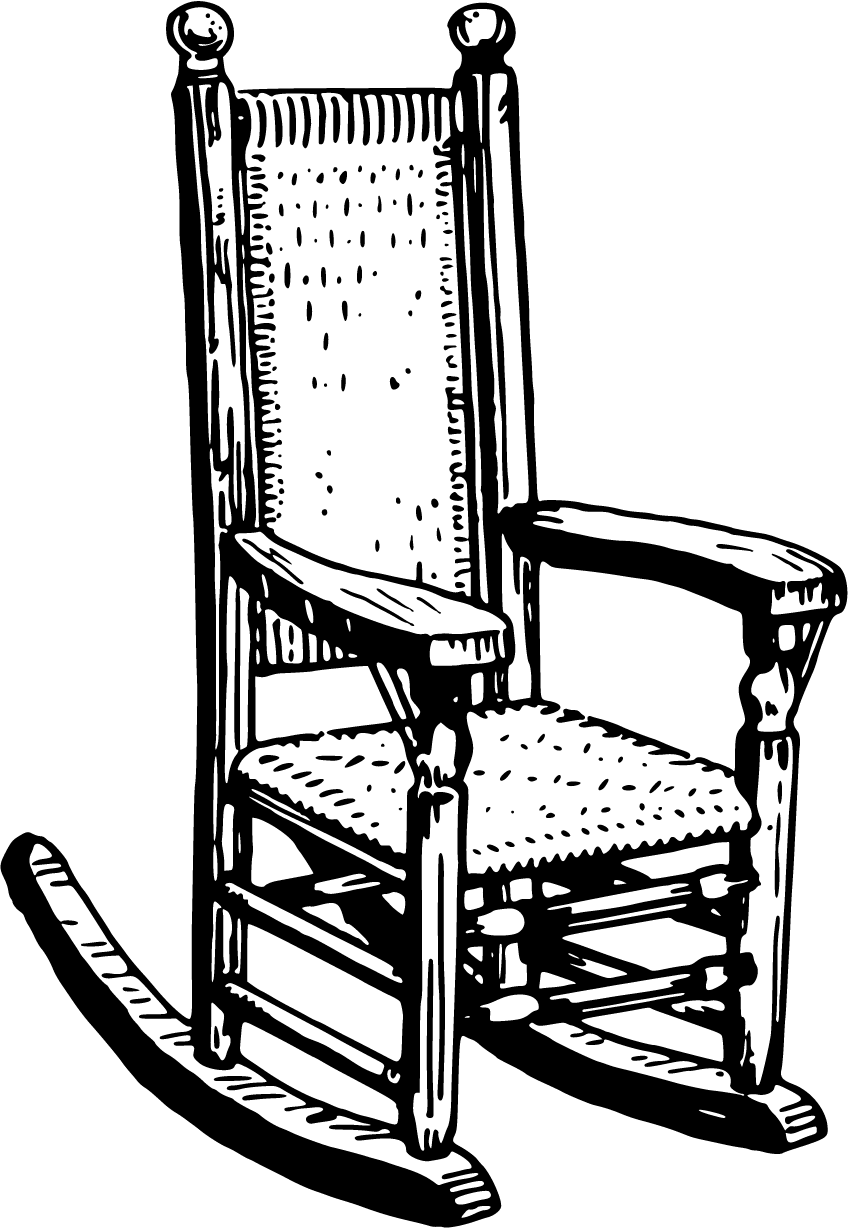 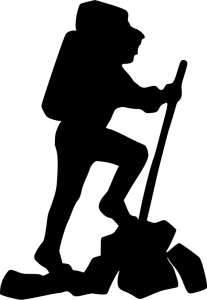 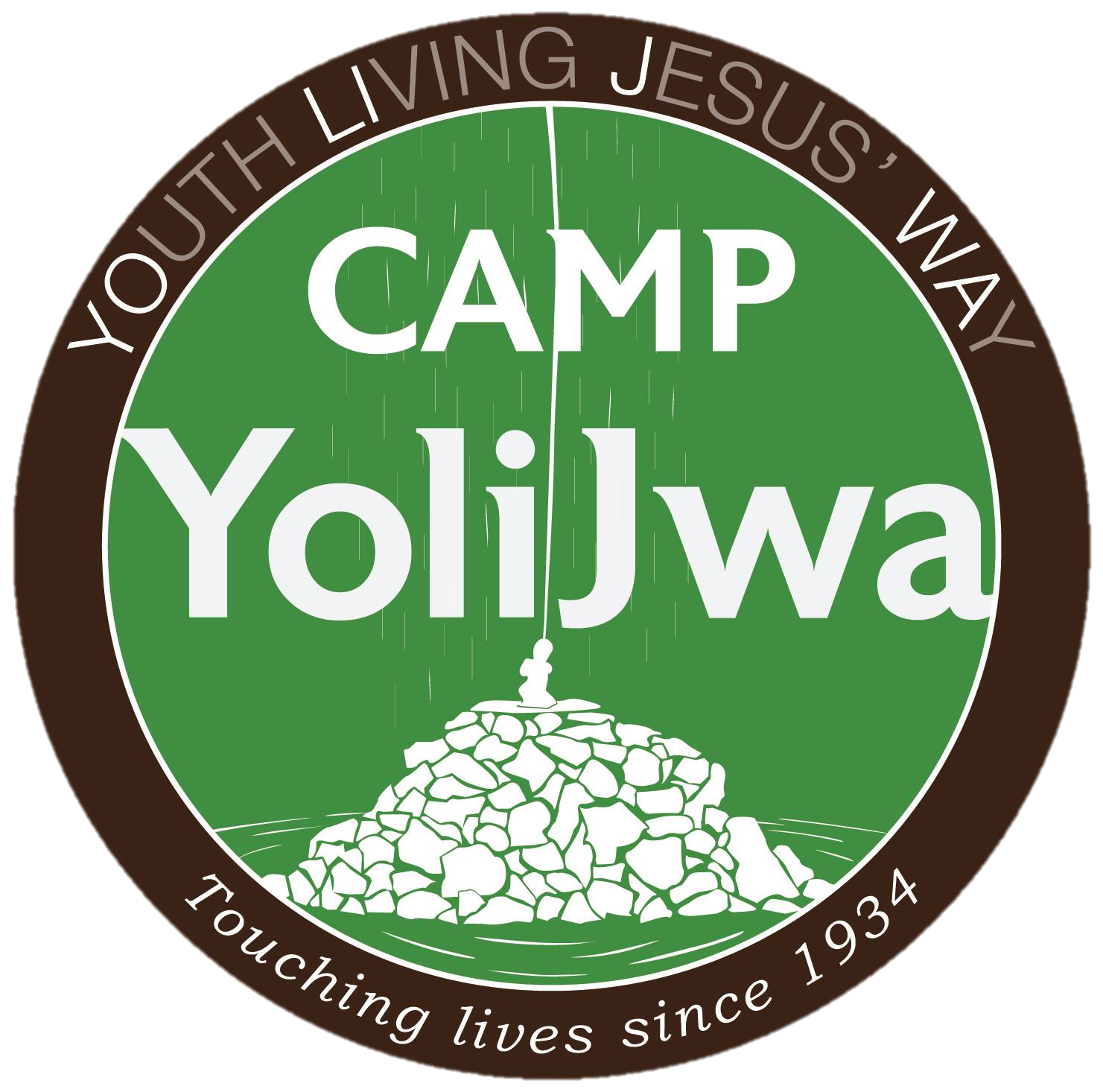 Contact Information
program@campyolijwa.org  717-776-5281
What’s Happening @ YOLIJWAApril 2024 News
Family Camp
Sunday June 23rd – Saturday June 29th 

Need S’more family time? Come to Camp for a Week this Summer!

Enjoy rest, relaxation and fun! Programs offered for all ages.

Call Camp for s’more information.
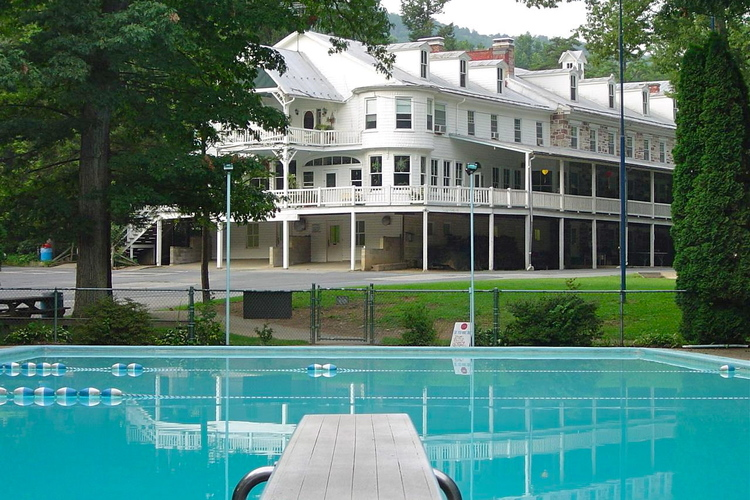 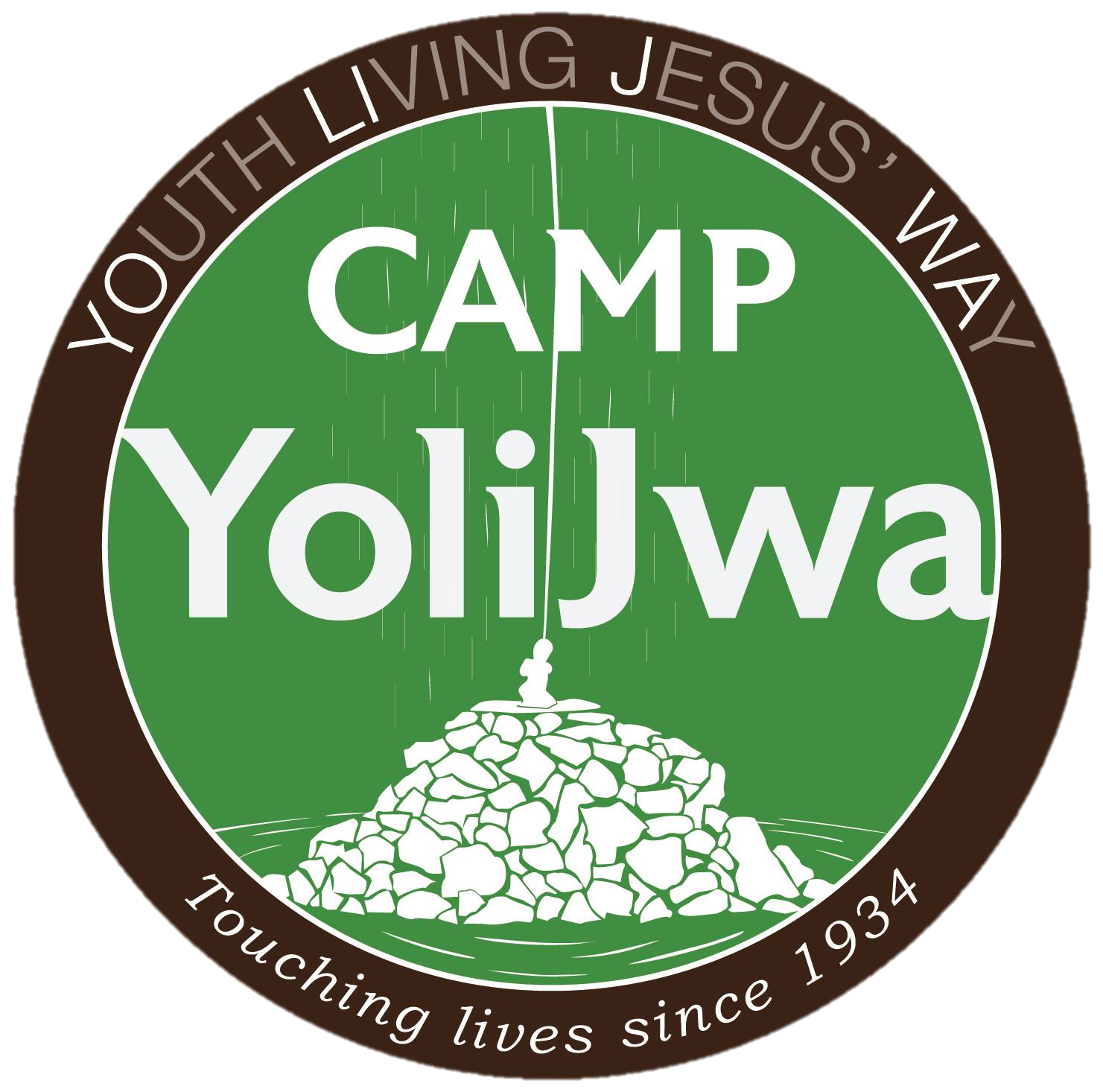 Contact Information
program@campyolijwa.org  717-776-5281
What’s Happening @ YOLIJWAApril 2024 News
Wilderness Camps
Camping – Hiking – Canoeing - Campfires – Fellowship

Our Wilderness Camps offer a great small group opportunity to experience God’s Creation!

To View Camps & Dates visit our Website:     www.campyolijwa.org
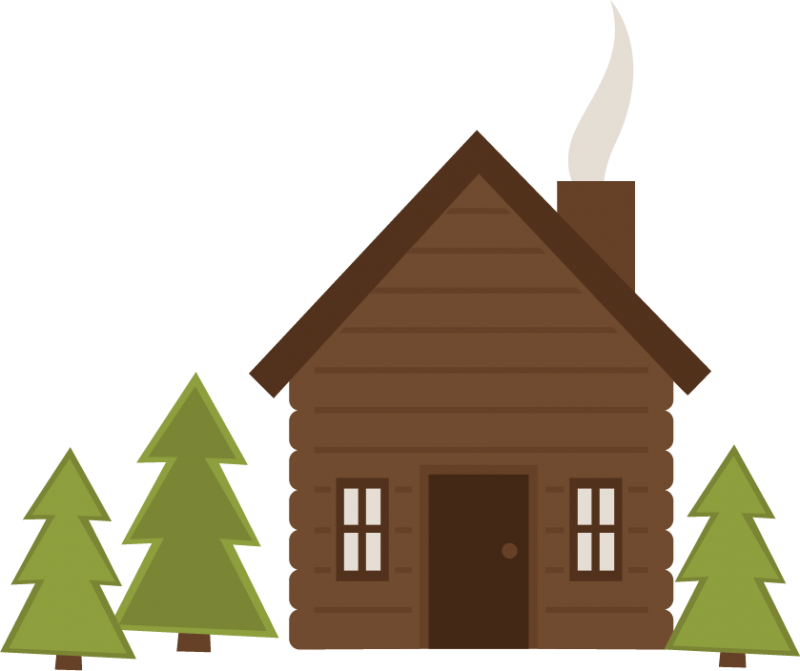 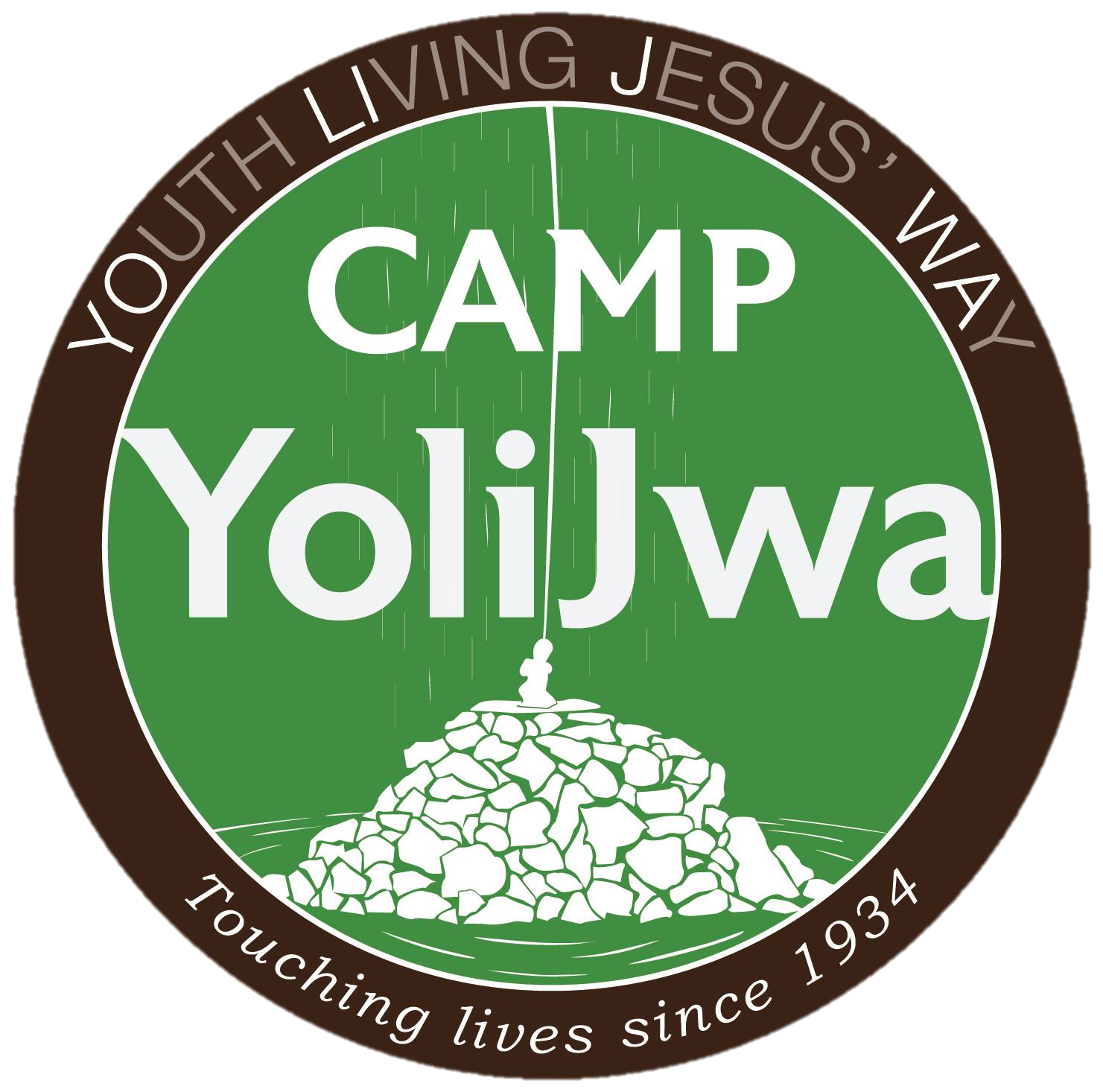 Contact Information
program@campyolijwa.org  717-776-5281
What’s Happening @ YOLIJWAApril 2024 News
Camp Hope
June 2nd – 7th
For intellectually disabled adults (ages 16+)
Call Camp for a registration Brochure.




Male and Female counselors needed!
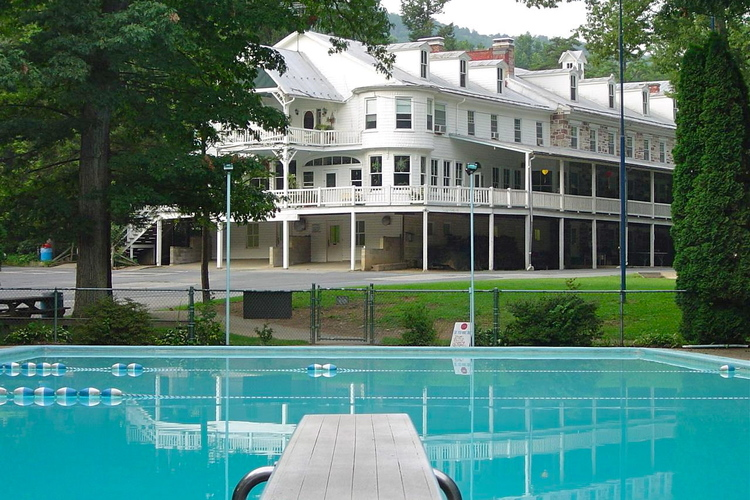 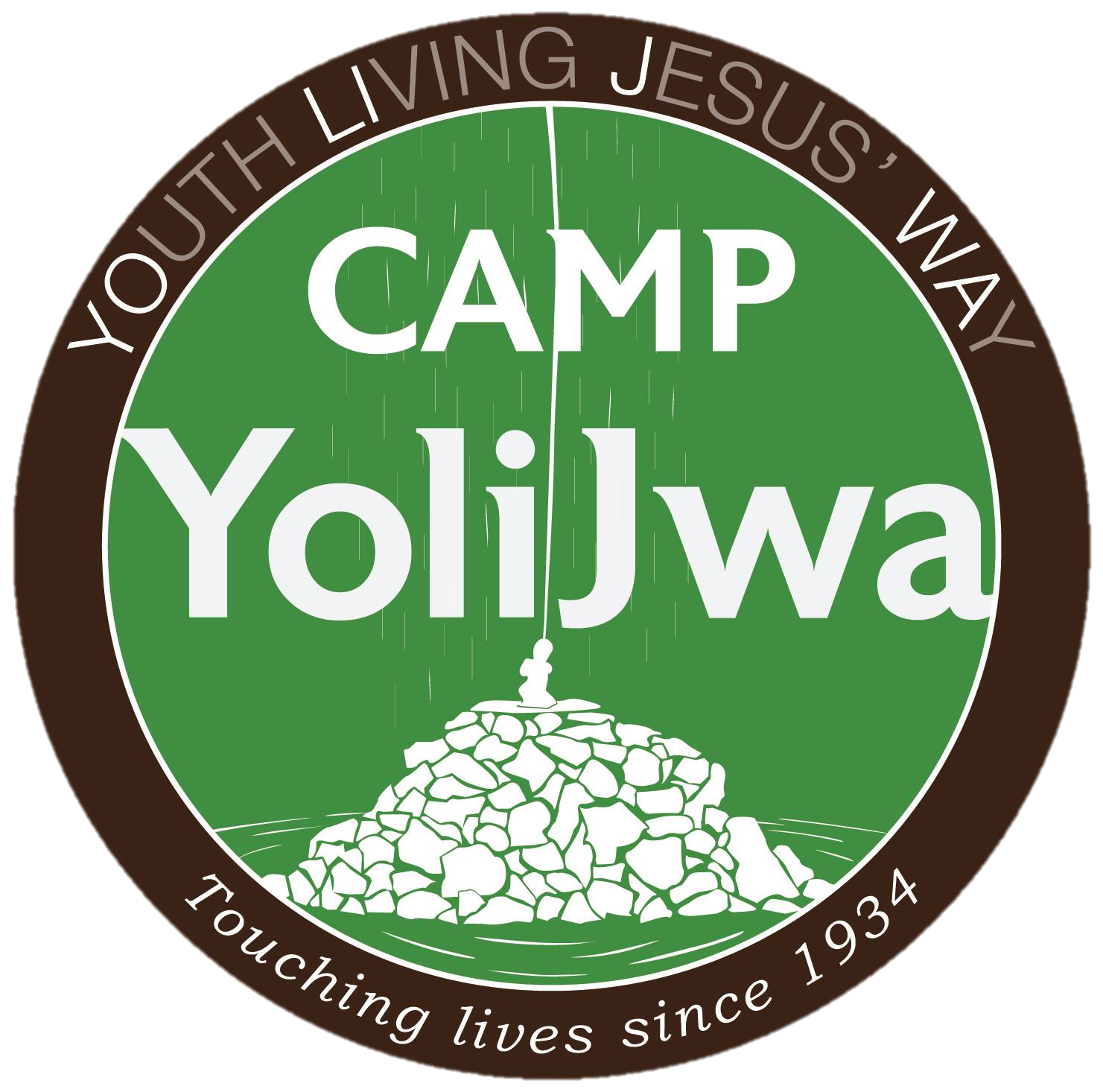 Contact Information
program@campyolijwa.org  717-776-5281